OLIF25™ Procedure
Surgical Technique





Ronnie Mimran, MD
Pacific Brain and  Spine Medical Group
Danville, CA
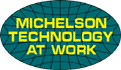 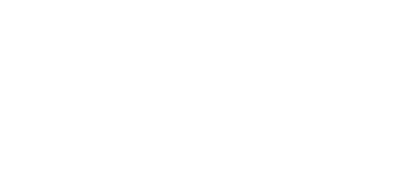 Surgical Technique
Ronnie I. Mimran, MD
Danville, CA
DLIF Vs. Oblique Lateral Technique
Standard
Oblique
Pre-op planning (X-Rays)

Needle electrode setup 

Patient positioning

Fluoroscopic localization

Incision at Midbody

Dissection to psoas

Neuromonitor (through psoas)

Dilation/Retractor placement

Fusion preparation (Laterally)

Trial/Distract – Implant 

Closure
Pre-op planning (Axial MRI)

Needle electrode setup 

Patient positioning

Fluoroscopic localization

Incision 5cm Anterior to Mid-Body

Dissection to psoas

Neuromonitor (Anterior to Psoas)

Dilation/Retractor placement

Fusion preparation (Orthogonally)

Trial/Distract – Implant  (Orthogonally) 

Closure
Pre-op Planning
Standard
Oblique
Check for unfavorable anatomy (X-Rays)
High iliac crest at L4-5
Long 11th and 12th ribs
Check for unfavorable anatomy (Axial MRI)
Kidneys
Irregular Vasculature
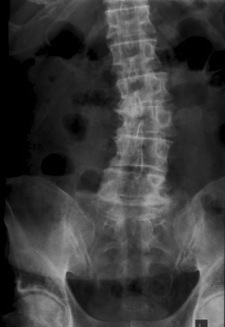 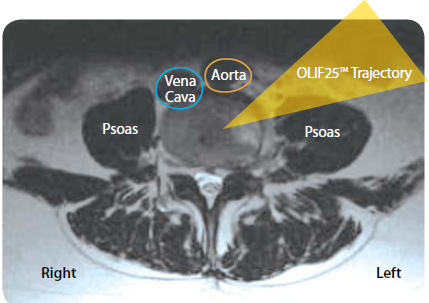 [Speaker Notes: Unfavorable anatomy
	Evaluate the position of the iliac crest relative to L4-5 disc
		General rule if above midline of L4 body, don’t try.
		If below midline of L4 boday, can usually be reached by breaking the table
	Long 11th or 12th rib
		Will have to go either go intercostal or take part of rib
Concavity vs. Convexity
	surgeons preference varies
		Concave – Hit two levels through 1 skin incision
		Convex- easier to do discetomy
	Go in on side that appears easiest to access on x-rays (e.g., due to crest,)
	Surgeon comfort	
			Correction can be equally good from either side; consider ease of access 
		
Ultimately, whichever side lets you reach L4-L5 the easiest]
Pre-op Planning
Standard
Oblique
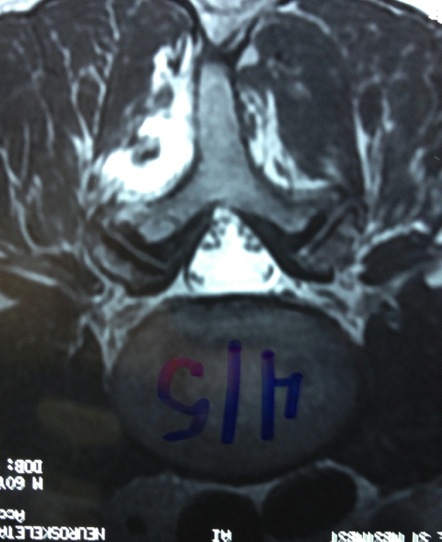 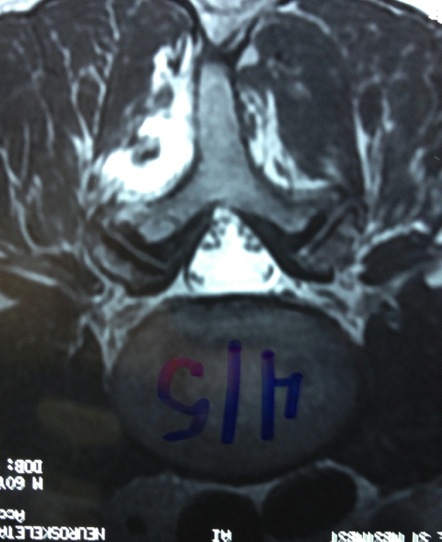 Vena Cava
Aorta
Vena Cava
Aorta
Oblique Access
Psoas
Standard Zone
Psoas
Psoas
Psoas
Right
Left
Right
Left
DLIF Vs. Oblique Positioning
Standard
Oblique
Put In Lateral Position with Right or Left Side Up
Axillary Roll and Pillows Between Arms and Legs
Break Bed at Patient’s Crest
Flex Both Hips and Knees
Surgeon Works at Anterior or Posterior Side of Patient
Put In Lateral Position ALWAYS Left Side Up
Axillary Roll and Pillows Between Arms and Legs
Do not  have to break Patient on Bed
Patient Legs Can be Extended
Surgeon Works at Anterior Side of Patient
Standard
Oblique
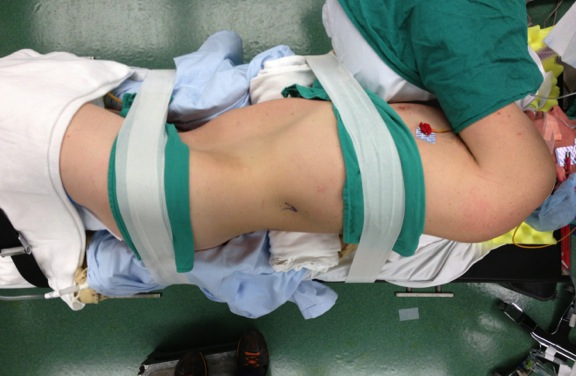 Tape Circumferential Around Bed
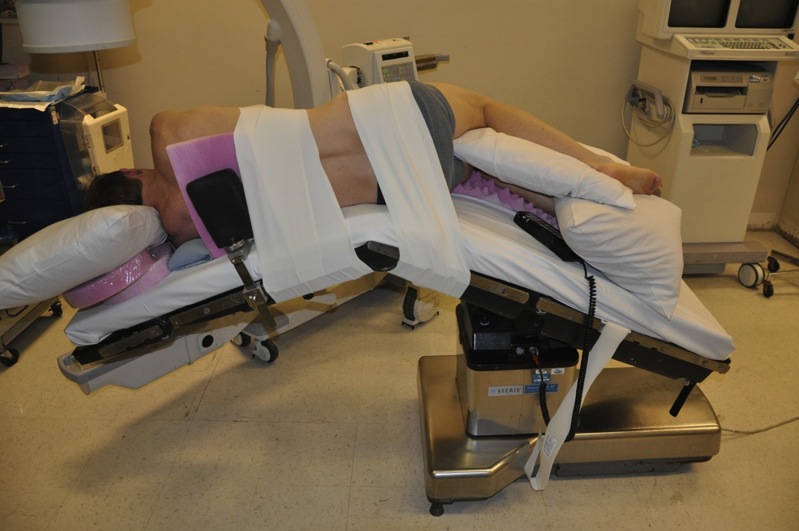 Oblique
C-Arm is Posterior
Surgeons Stand Anterior
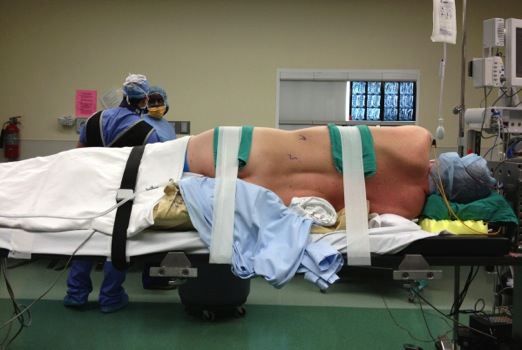 Standard
C-Arm is Anterior or Posterior
Surgeons Stands Anterior or Posterior
Patient Marking
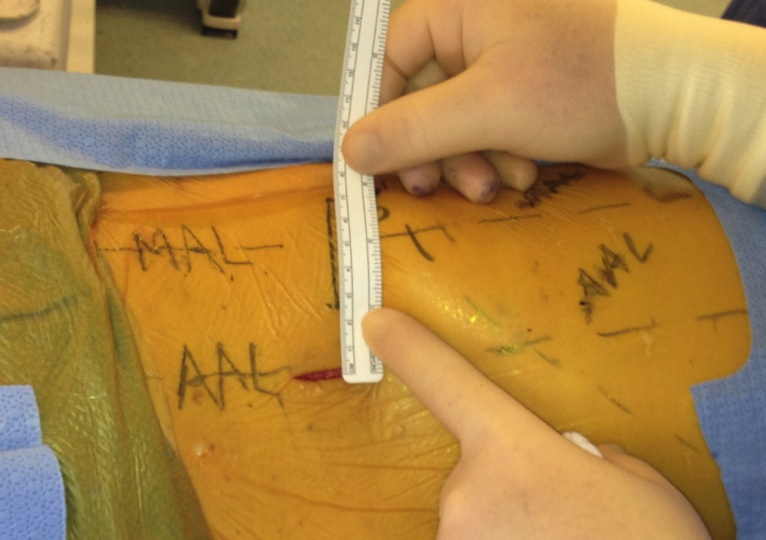 Incision 5cm off of MAL
Standard
Oblique
Skin Marking
Standard
Oblique
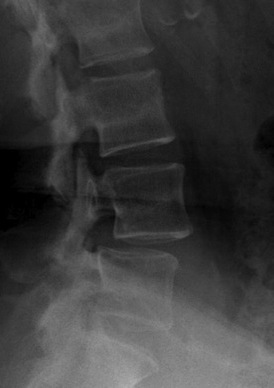 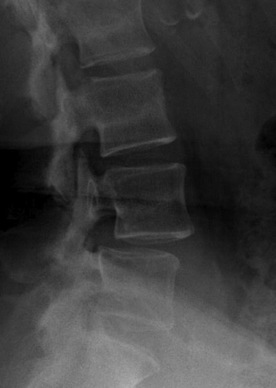 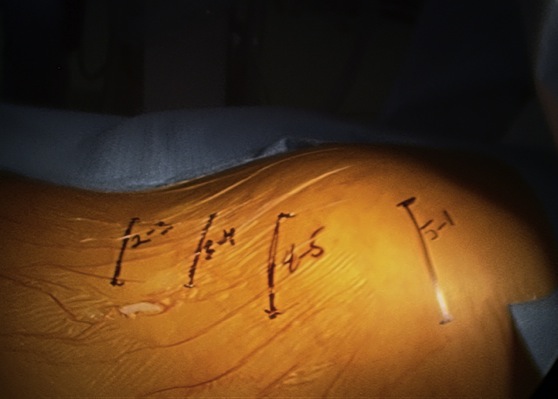 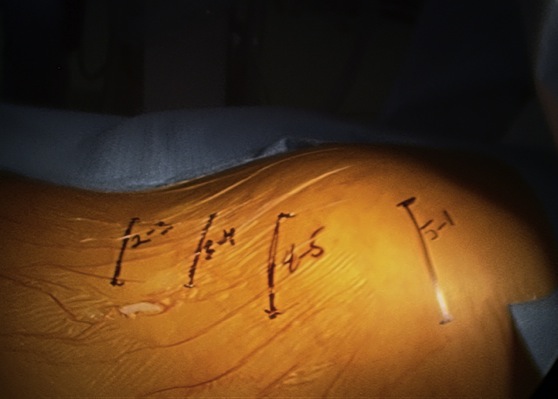 Ant
Post
Ant
Post
Incision Comparisons – Traditional Lateral ALIF
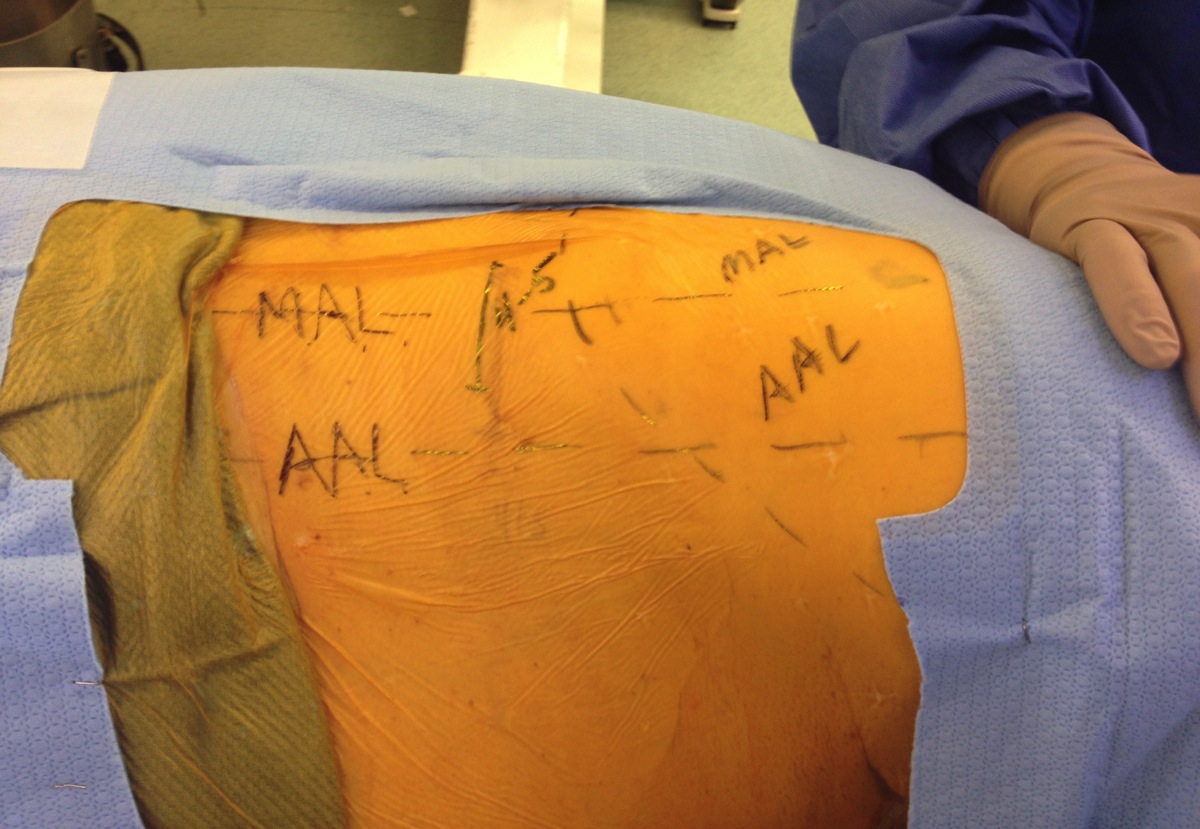 L4/L5
Traditional Lateral ALIF
Incision Comparisons - DLIF
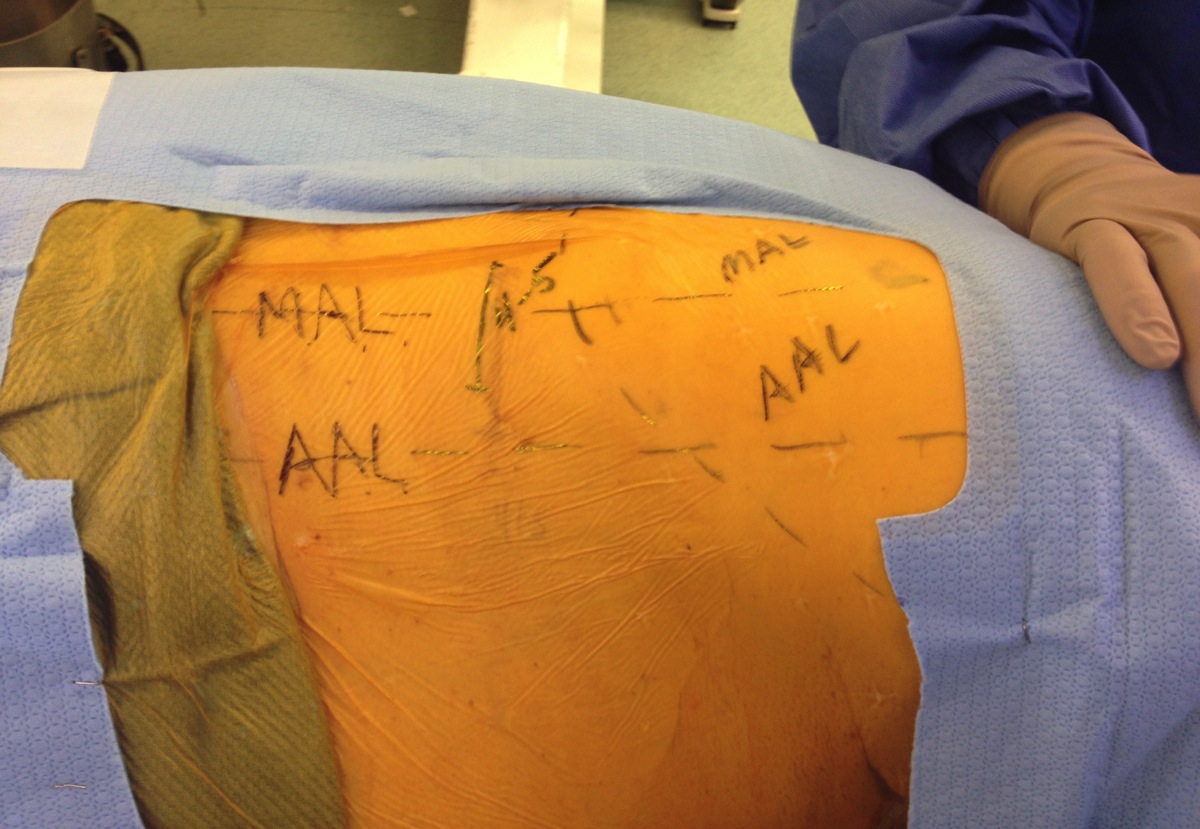 L4/L5
DLIF Incision
Incision Comparisons – Roussouly OLIF
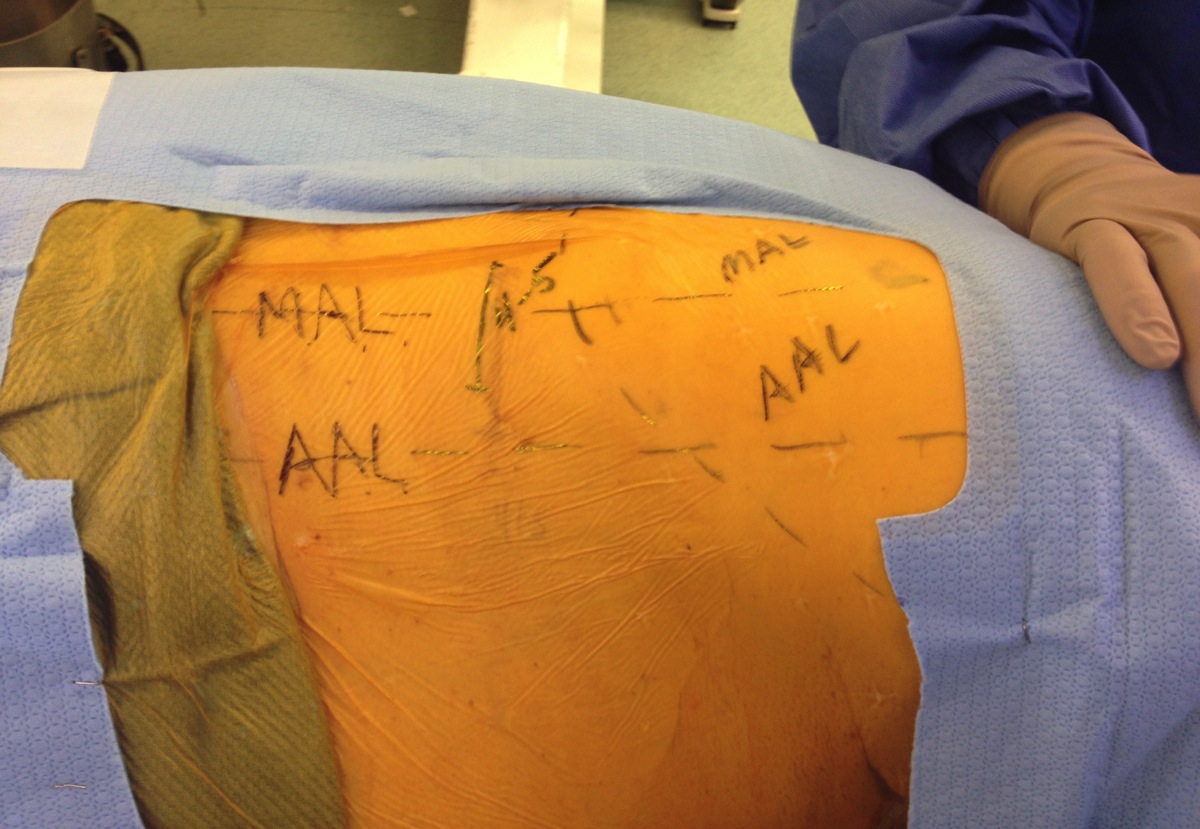 L4/L5
OLIF As Described by Roussouly
Incision Comparisons – Hynes OLIF
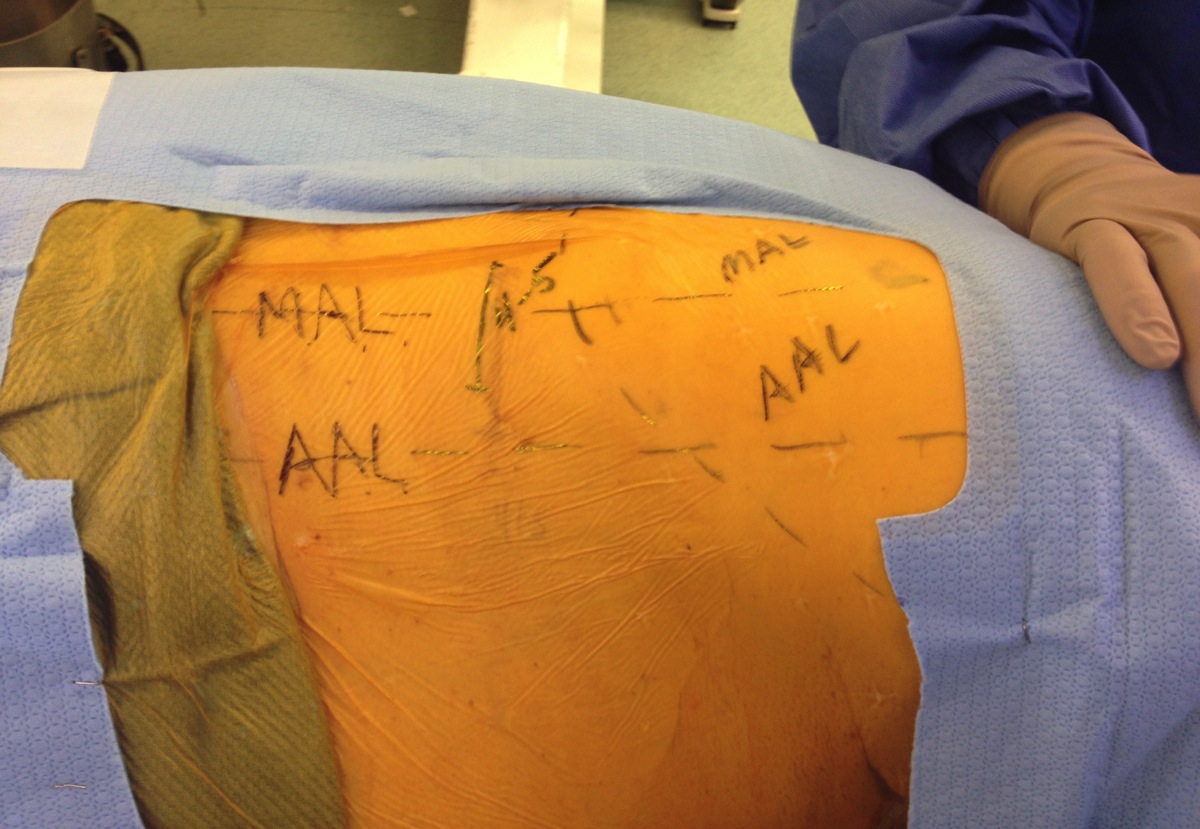 L4/L5
OLIF As Described by Hynes
Dissection down to the disc space – use finger to protect peritoneal membrane
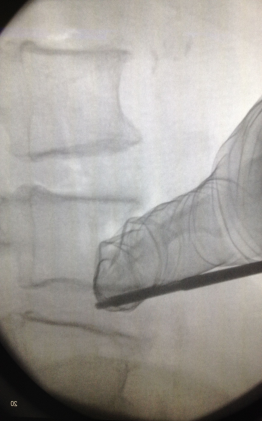 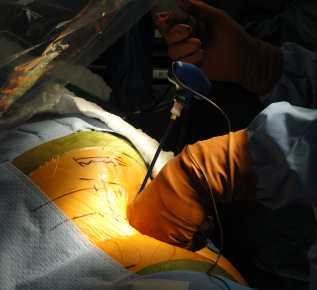 NIM® Probe
Standard
Oblique
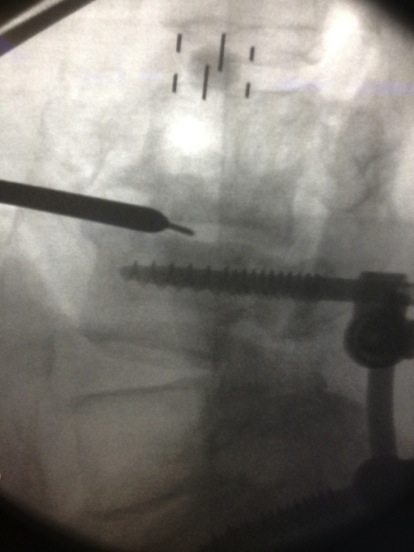 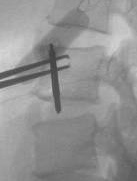 Dilation
Oblique
Standard
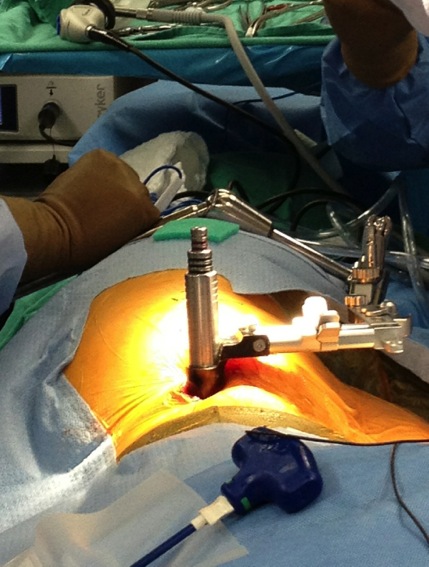 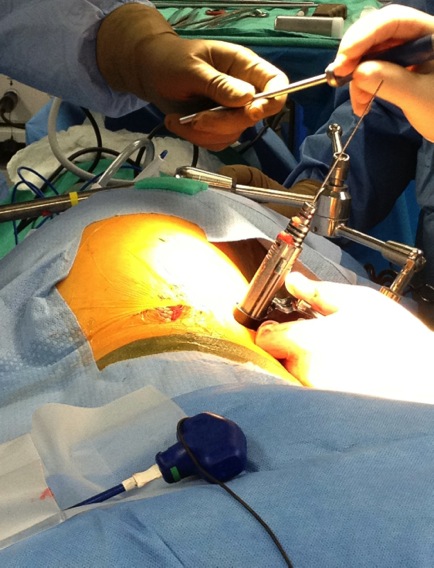 Retractor Placement
Standard
Oblique
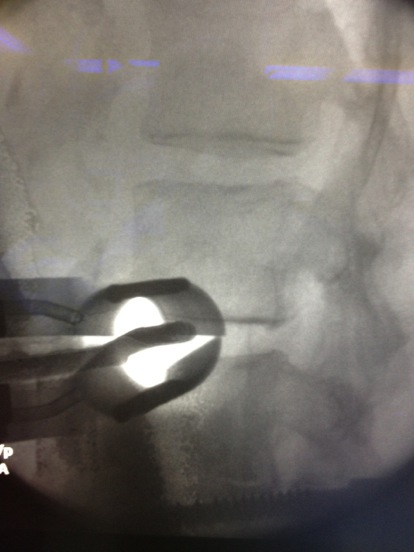 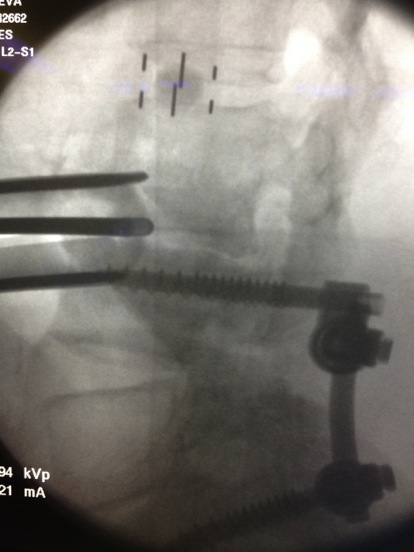 Working Position
Standard
Oblique
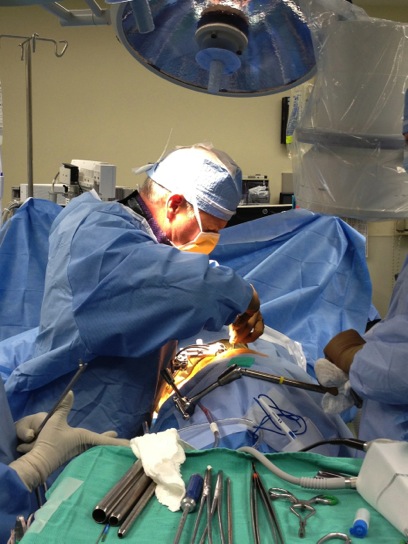 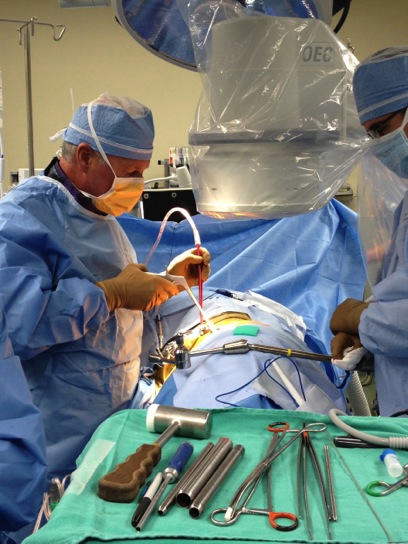 C-Arm Stationery
C-Arm Moves
Head Position
Head Position
Hands
Shoulder
Erect
Bending
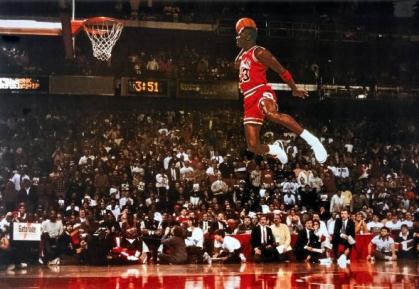 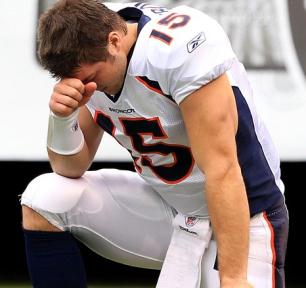 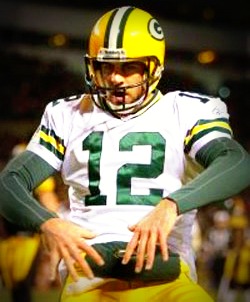 SIGNATURE MOVE
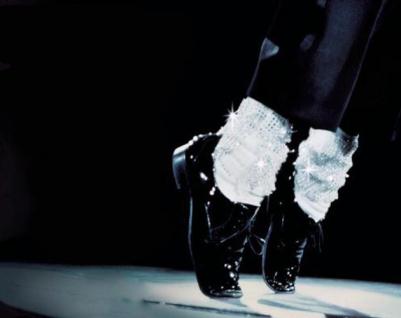 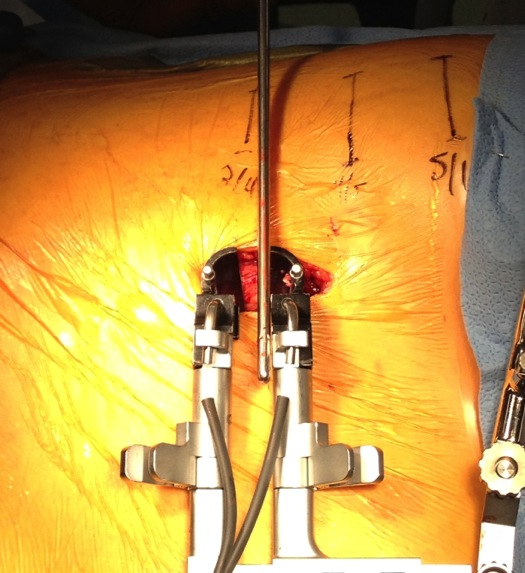 Orthogonal Maneuver
Proper Placement of Retractor Allows for rotation of:
Disc Prep Instruments (still able to get to contralateral side of disc space
Trials
Implant
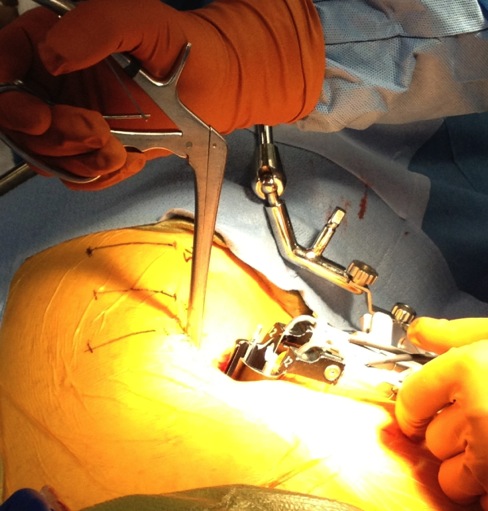 OM – Disc Prep
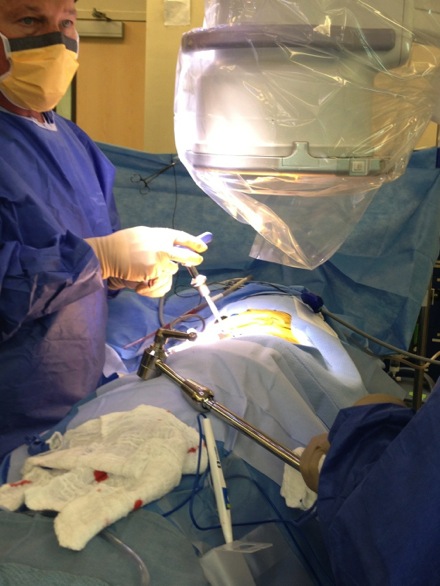 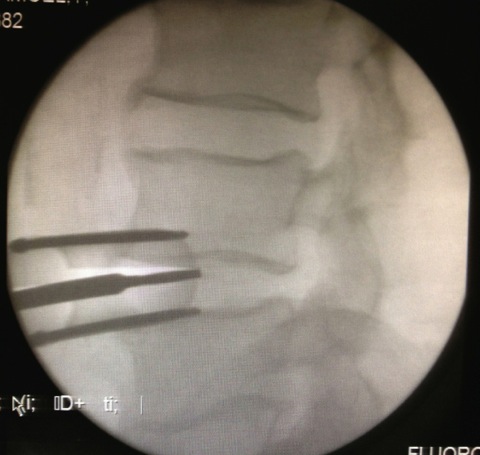 OM – Disc Prep
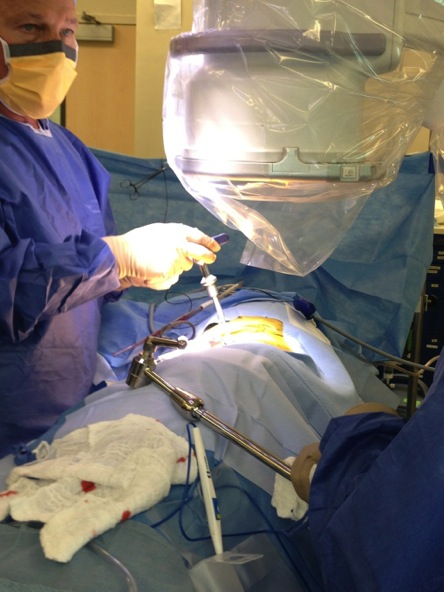 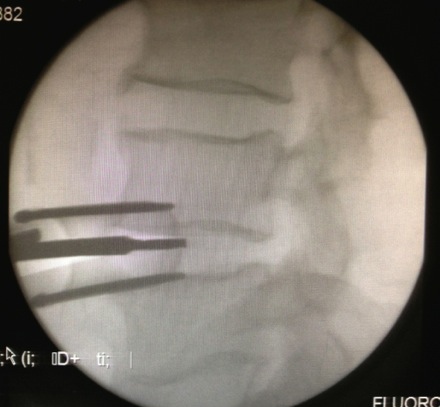 OM – Disc Prep
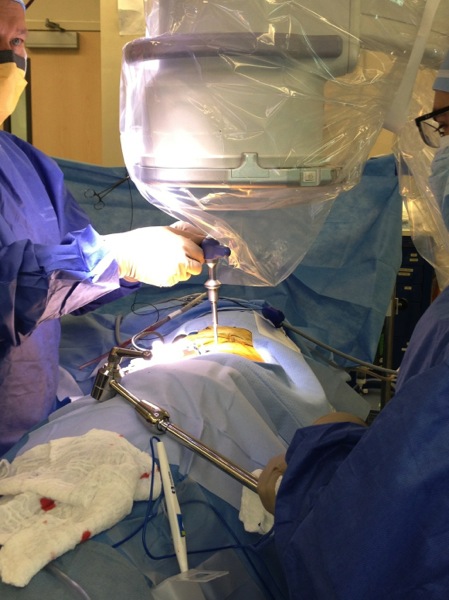 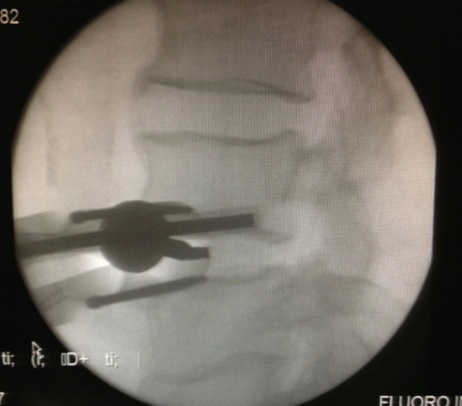 Distraction
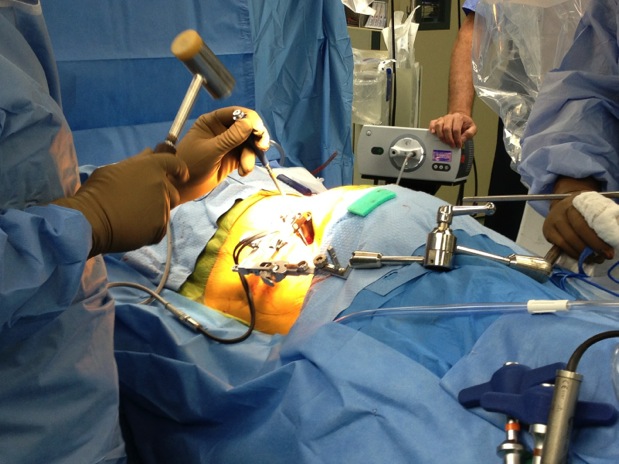 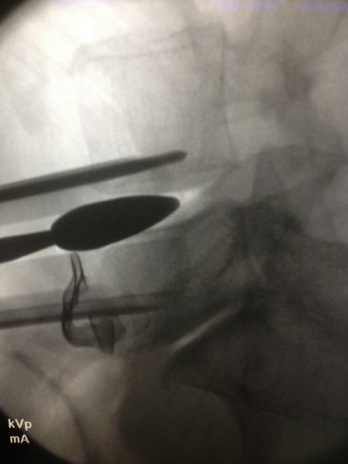 Distraction
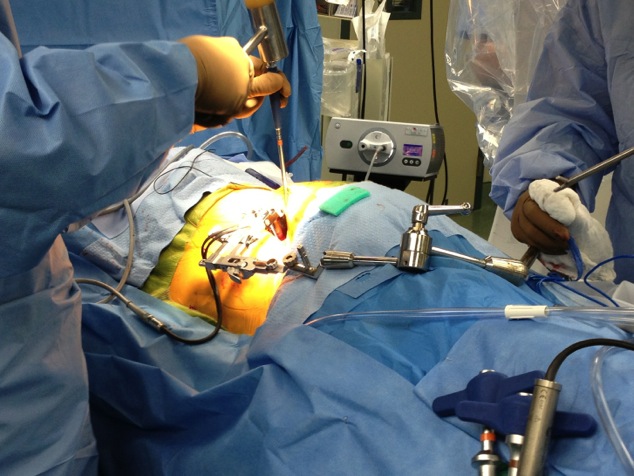 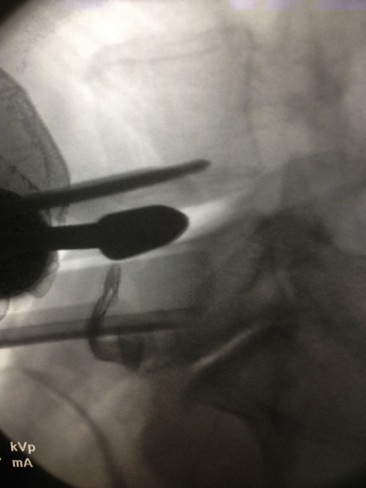 Distraction
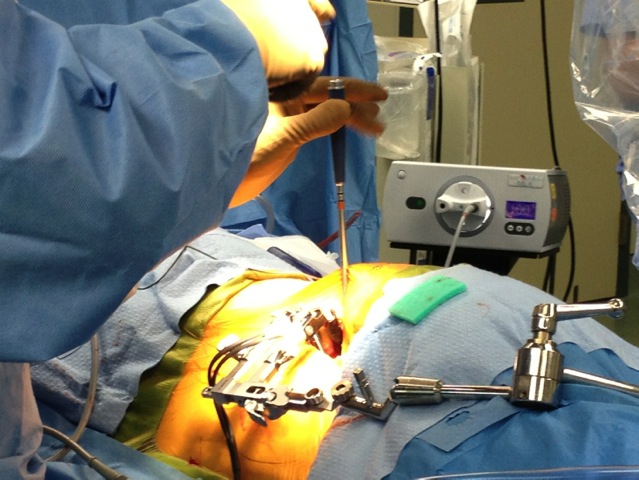 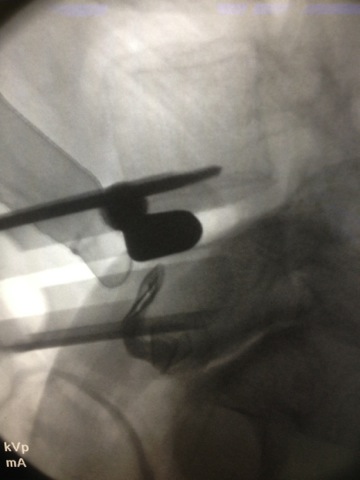 CLYDESDALE ® Spinal System Indications
The CLYDESDALE® Spinal System is designed to be used with autogenous bone graft to facilitate interbody fusion and is intended for use with supplemental fixation systems cleared for use in the lumbar spine. The CLYDESDALE® Spinal System is used for patients diagnosed with degenerative disc disease (DDD) at one or two contiguous levels from L2 to S1. These DDD patients may also have up to Grade 1 Spondylolisthesis or retrolisthesis at the involved levels. DDD is defined as discogenic back pain with degeneration of the disc confirmed by history and radiographic studies. These patients should be skeletally mature and have had six months of non-operative treatment. These implants may be implanted via a minimally invasive lateral approach.
The surgical technique shown is for illustrative purposes only. The technique(s) actually employed in each case will always depend upon the medical judgment of the surgeon exercised before and during surgery as to the best mode of treatment for each patient. 
Please see the package insert for the complete list of indications, warnings, precautions, and other important medical information.